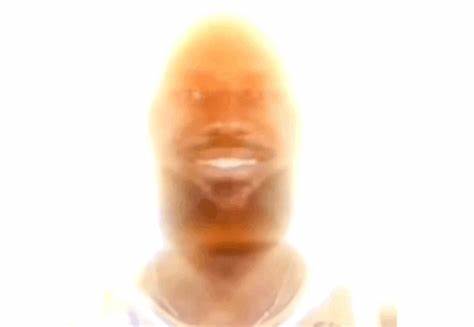 Chapter 29: The Power of Love
The Bible and its Influence
Who is Paul?
Eventual follower of Jesus
Spread gospel of Christ to first-century
From Saul to Paul
Saw resurrected Christ
Reached out to Gentiles
Made Christianity inclusive
Salvation for all
Wrote epistles to Christian communities
Letters got into New Testament
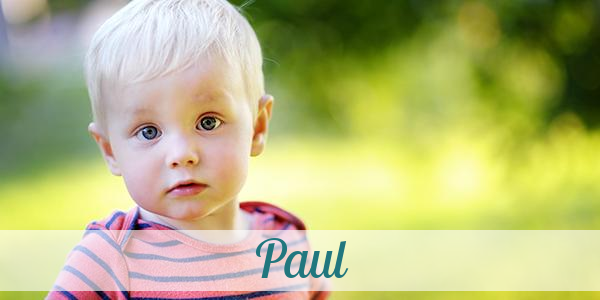 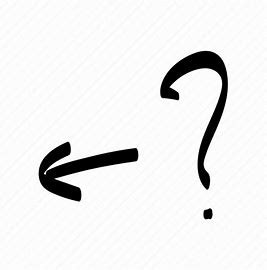 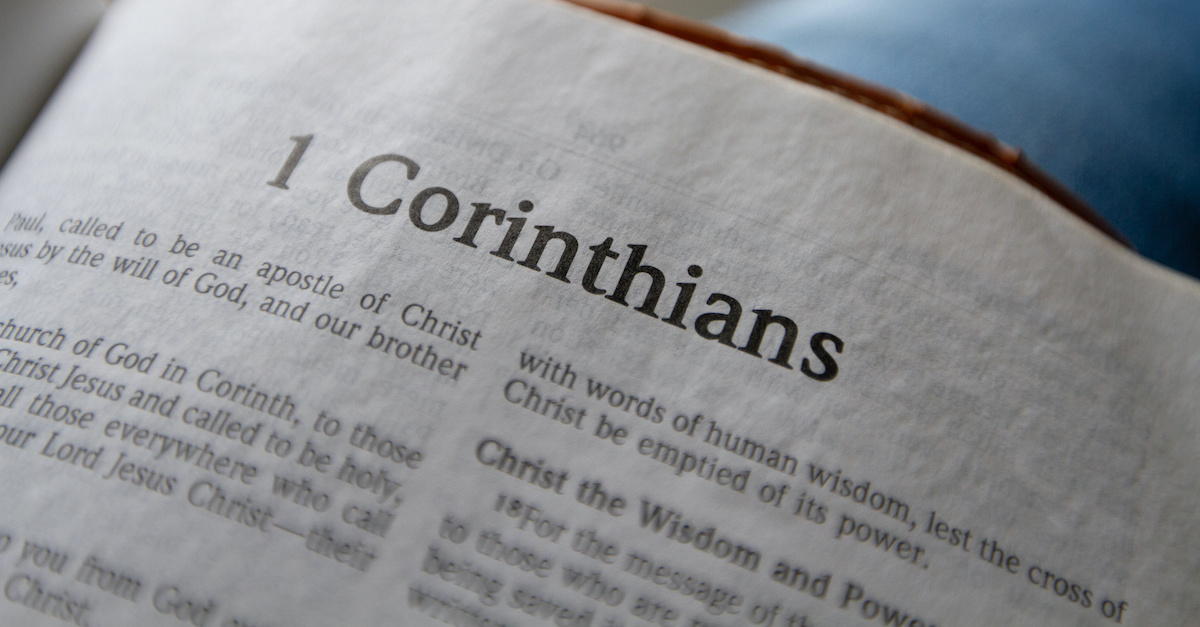 1 Corinthians
Chloe
Member of Corinthian Christian community
Reports on issues with Corinth church
Disunity, sexual immorality, lawsuits among faithful
Marriage and Divorce
Prostitution was common for his time
Solution: Must have own spouse
Unmarried members of Corinthian congregation (widows too)
Remain unmarried (like Paul) but must marry if can’t stay chaste
Discourage marriage between believers & nonbelievers
If already married, remain married (potential influence on spouse and kids)
If couples are divorced, remain unmarried or reconcile (prefers divorce to not be a thing, but very understanding of cases like adultery)
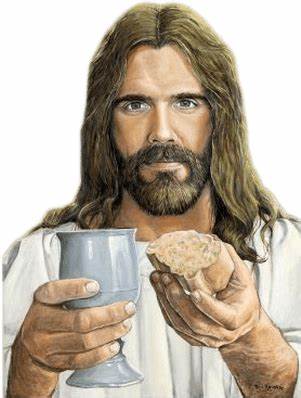 1 Corinthians Continued
The Lord’s Supper
In first letter to commemorate Jesus Christ’s death & resurrection
Tells believers to partake in bread/wine for Jesus
 “For whenever you eat this bread and drink this cup, you proclaim the Lord’s death until he comes” (1 Corinthians 11:26)
Act of gratitude and remembrance of Jesus’s sacrifice
Christian faith would be in vain if Christ did not raise
No point in preaching
Forever stuck with sins
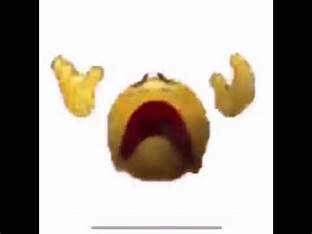 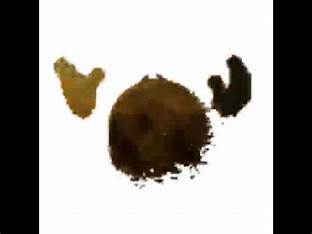 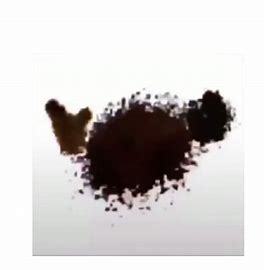 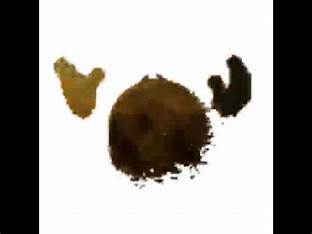 1 Corinthians Continued…. Again
The Greatest Gift
Love!!!!!
Beyond spiritual gifts
Speaking in tongues or faith
“If I speak in tongues of mortals and of angels, but do not have love, I am a noisy gong or a clanging cymbal” (1 Corinthians 13:1)
Love never falters
Love above all else
Will always persevere
Does not delight in heinousness but celebrates truth
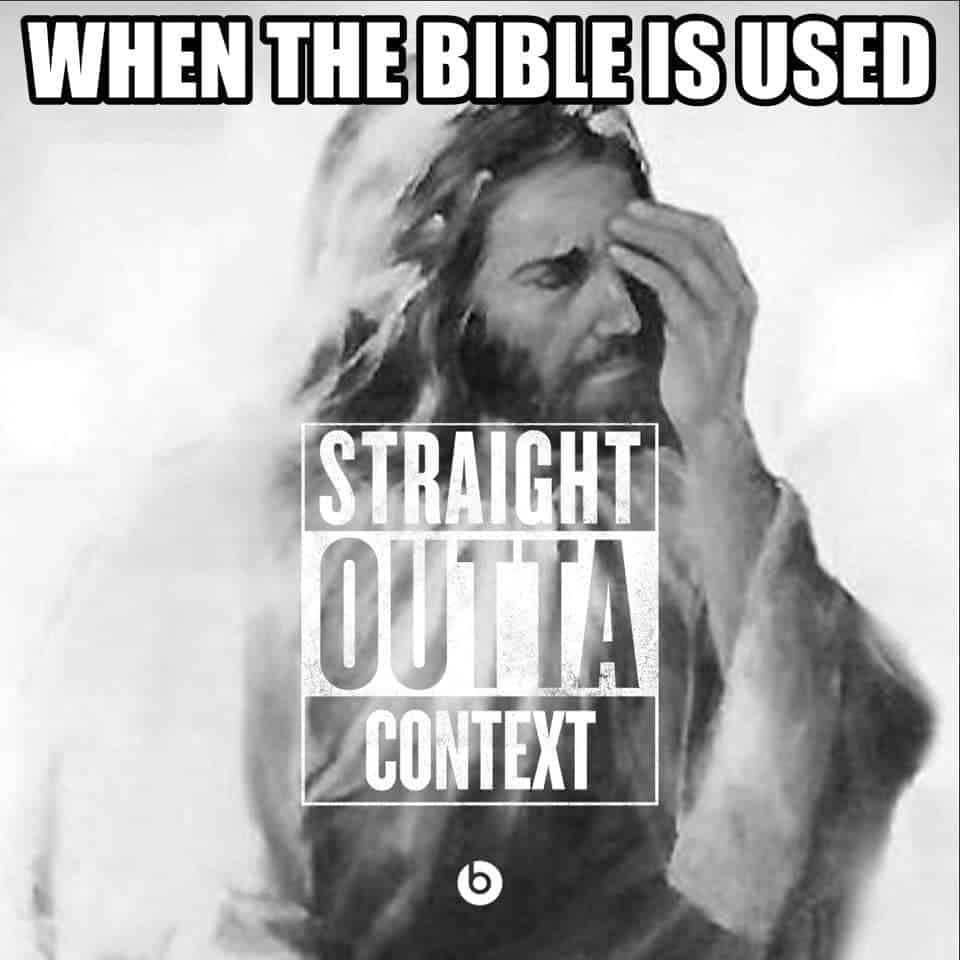 2 Corinthians (Finally)
A lot more personal
Defends authority and integrity against criticism from false educators
Boasted about weakness
Reliance on God, not by oneself
Great indicator of God’s strength and power to transform and give grace to believers 
Gave blessing at the end
Wants the best out of everyone
Experience God’s presence and love to the fullest extent
“May the grace of the Lord Jesus Christ, and the love of God, and the fellowship of the Holy Spirit be with you all” (2 Corinthians 13:14)
Galatians
Founded Galatian church with non-Jewish followers of Christ in Central Asia
Addressing unidentified teachers trying to convince Paul’s converts (formerly pagans) to be circumcised 
Observe Jewish laws and rituals like Sabbath and food laws
Wanted to point out that the teachers were perverting the gospel message by dictating the Galatians practices
A Magna Carta of Christian freedom
Followers of Jesus no longer slaves to laws
Free due to baptism of Jesus
“There is no longer slave or free, there is no longer male and female, for all of you are one in Christ Jesus” (Galatians 3:28)
Powerful statement
Most of the world was non-Roman (less rights, women were property, slavery was very acceptable)
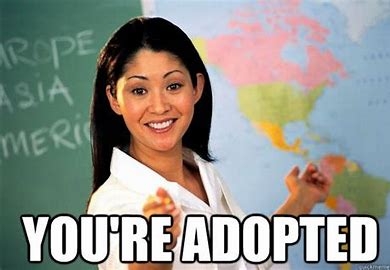 Galatians Continued
Paul mentions Roman adoption laws as reference to freedom
Adopted person cannot be disinherited
Parent adopting chose to do so
Parents with natural kids had not made such as choice
Could be disinherited
Message is that followers of Jesus are adopted by God
Cannot be disinherited
Referred to the fruit of the Holy Spirit as:
“Love, joy, peace patience, kindness, generosity, faithfulness, gentleness, and self-control” (Galatians 5:22)
At the end of the day, it doesn’t matter what sex or race or even slave status you are
“If you belong to Christ, then you are Abraham’s offspring, heirs according to the promise” (Galatians 3:29)
The End!!!
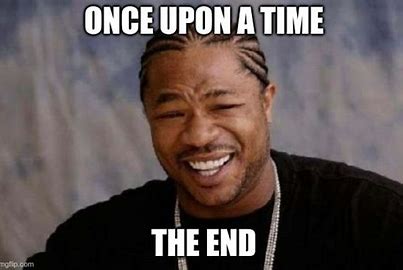